QuickDesk Pte Ltd | Singapore
QuickDesk Corporate CCP Deck 2024
‹#›
[Speaker Notes: Introduction 
Why US > 
ATO 
Serve 960 companies 
Establish in 2014 
PSG for AC 
Green Lane NCSS
Unique and selling Feature of AC 
Trainer MCN, Practical Experience
Training competitor analysis (e.g. hustle) 
Funding subsidies 
Competitor analysis for CRM]
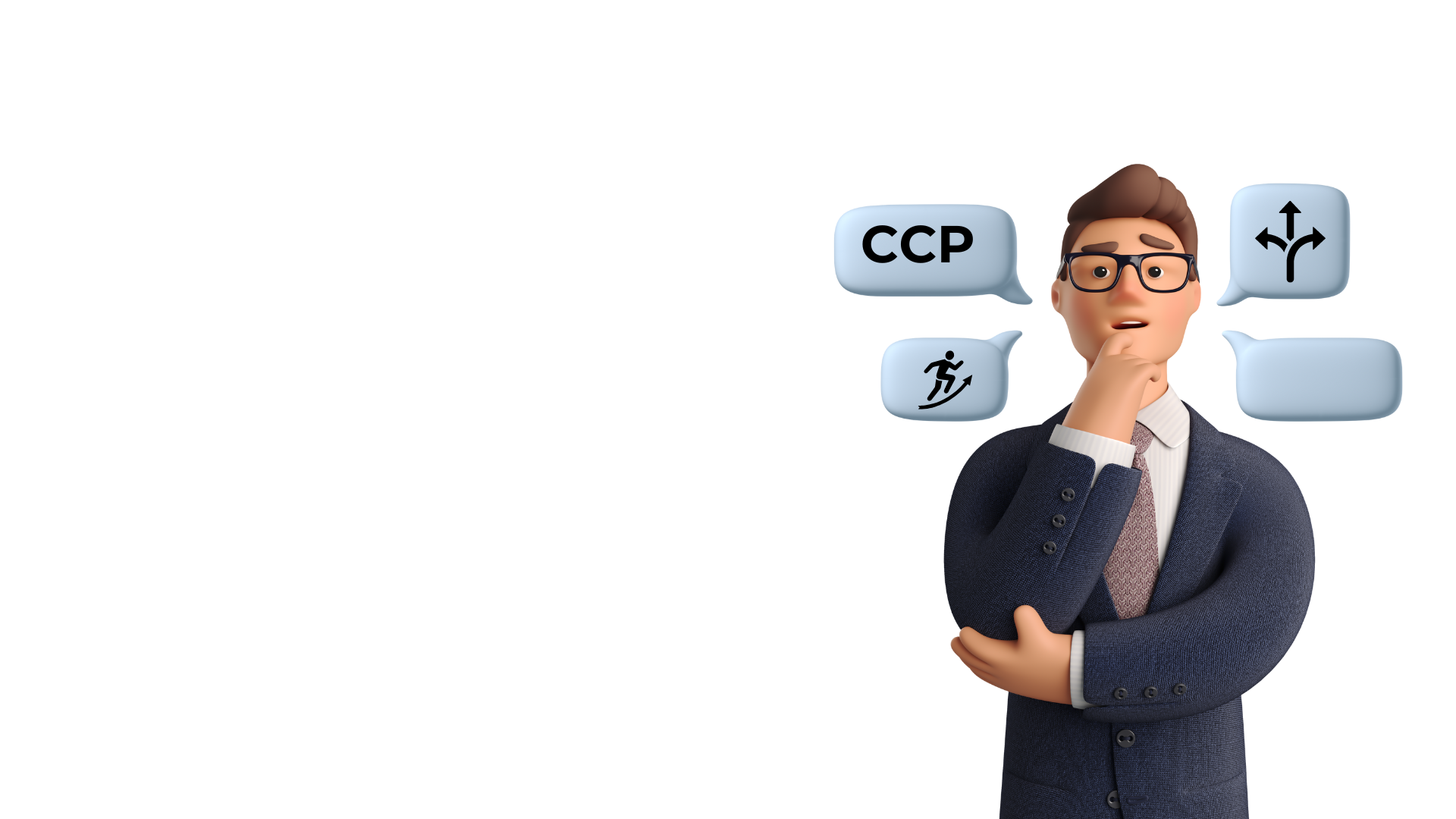 What is Career Conversion Program?
Initiative under the WSG to help companies adapt to changing market conditions and ease recruitment efforts

CCP is for mid-career individuals to undergo skills conversion and move into new occupations or sectors that have good prospects and opportunities for progression.
‹#›
[Speaker Notes: This programme addresses these common issues for SMEs:
Manpower ShortageMany SMEs are experiencing difficulties in finding suitable candidates for specific roles due to the labour market’s limited supply of skilled labour.
CCP allows companies to tap into a larger pool of candidates of unskilled workers.
Skill GapsWith the advancement of technology, the existing pool of candidates may not have the required skills to meet current demands of the business.]
Benefit
Helping Mid-Career Switcher 
Salary Funding 
Expertise for Company
Issue SME Faced? 
Manpower Shortage
Company find it hard to find suitable candidate due to labour market shortage of suitable skilled relevant candidate
Skills Gap 
With Advancement of Technology, existing pool of candidate might not have the right expertise
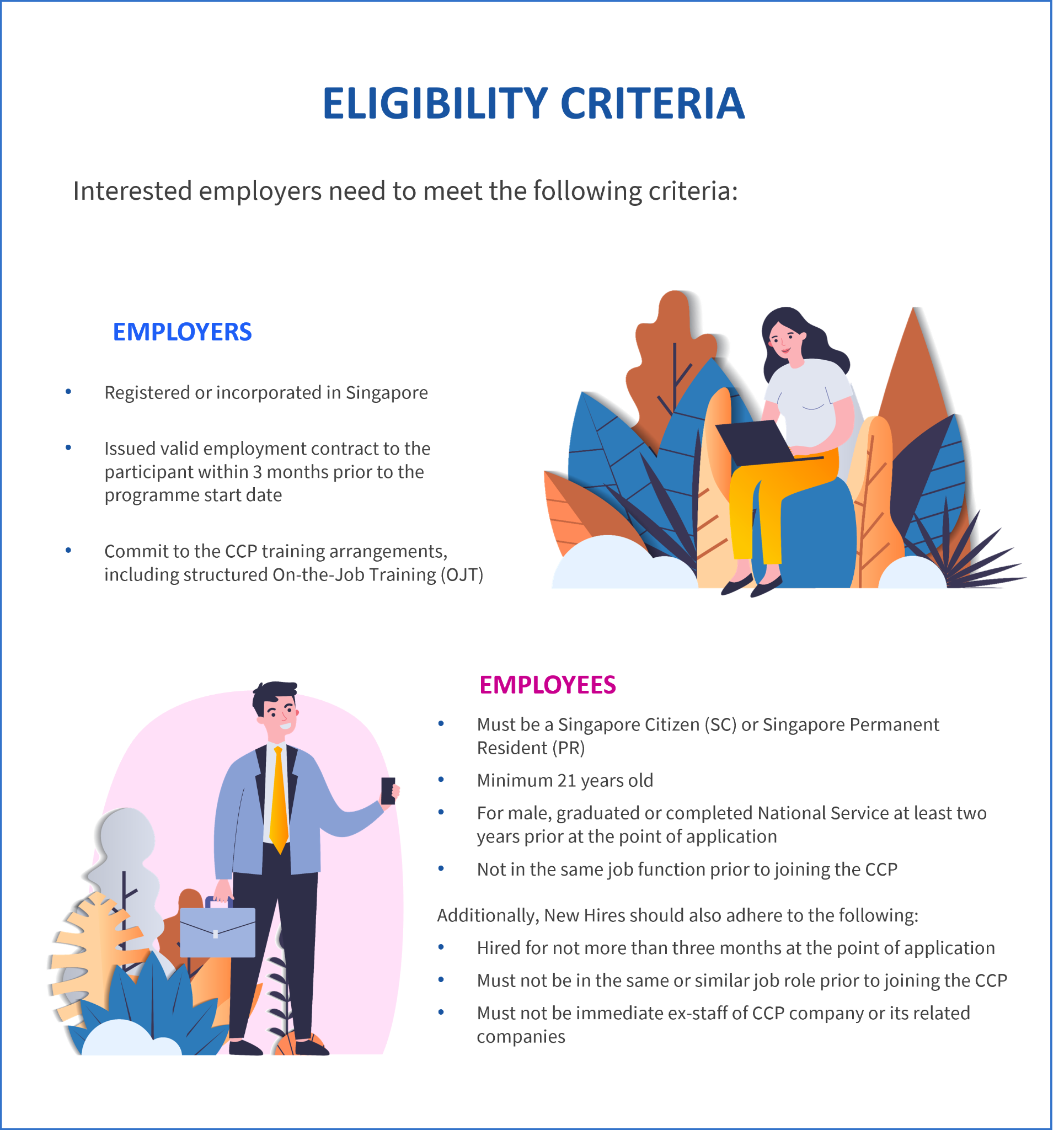 ‹#›
Overview of Career Conversion Programme
Job Redesign Reskilling (Current Employees)
Mid Career Switcher(New Hire)
OR
Facilitated Training
1 - 3 Days
Structured On-the-job Training
3 to 6 months
Total Duration3-6 Months
Monthly Salary: >3000
Job-ready
‹#›
CCP Salary Funding
*Fixed Monthly : Basic Monthly Salary + Fixed Monthly Allowance
‹#›